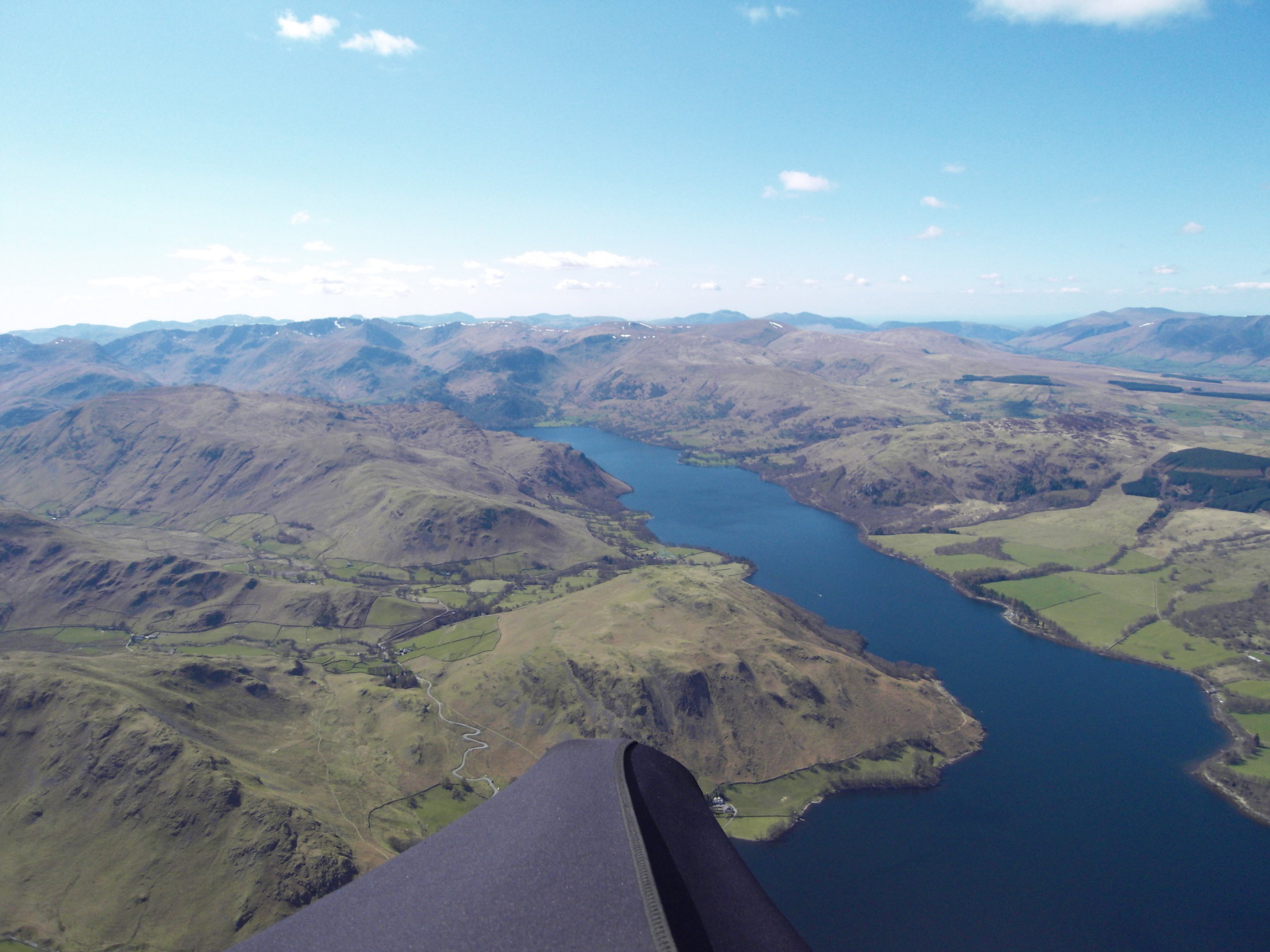 Joint Coaching Day10th March 2013
Hosted by the CSC and DHPC Clubs
From CP to XC
           An introduction to cross country flying
Lead persons: Dave Ashcroft & Ed Cleasby. 
Support: Rick Livingstone
The day is intended to be as interactive as possible: please ask questions at any point.
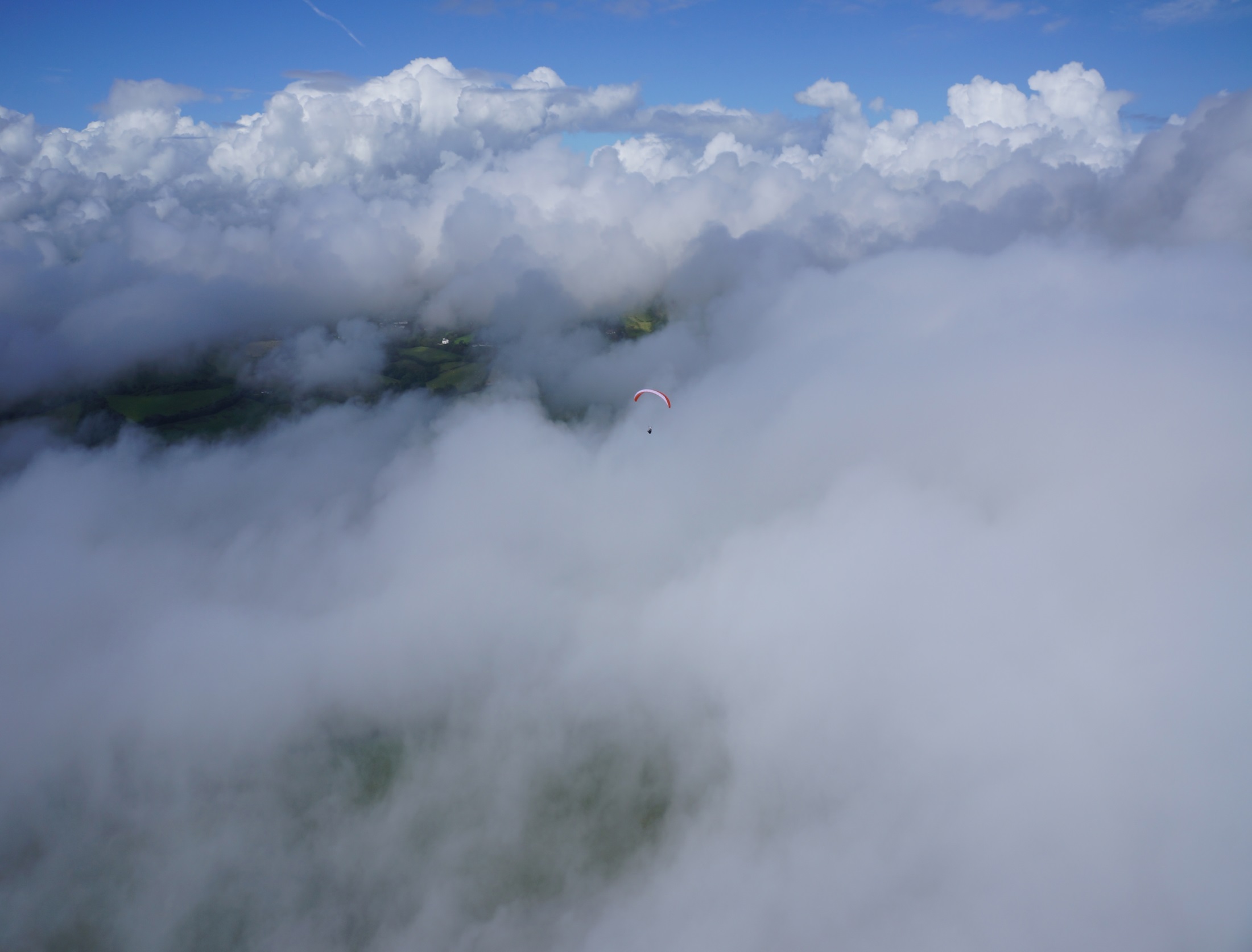 Programme (approx)
Start    - 10:00:      Welcome, Introduction and programme for the day
RL       - 10:10:      Group profile 

The day will break down into approximately 4 x 1 hr slots with shorts breaks around 11:30, 12:45 – 1:30 lunch, 2:45 and finishing 4pm

     The bulk of the day will be jointly covered by DA/EC and will focus on the following areas:

Why fly XC?
When are you ready for XC?                                 Discussion topics
Mental blocks/concerns to going XC?
Going XC – the essentials
a)   Mental and physical preparation 
  b)   Reading the weather – identifying the good days
  c)   Selecting the best site – Dales/Lakes/Pennines
  d)   Equipment – instruments, radios, cameras
  e)   Planning and general flying skills/strategies

   f)   When to leave the hill  
  g)   Choosing best lines/on glide – speed to fly
   h)  Finding the next thermal -observational skills
   i)   Reading and using clouds/terrain – third’s rule
   j)   Changing gear
k)    Effects of wind and sun
Making effective use of Instruments
Airspace considerations
Planning your landing out – when/where
Judging terrain, slope and wind direction
Getting back!

Post flight reflection
Using flight information – tracklog/photos
Improvement strategies
q)    Emergencies – use of 112/SPOT
                            PLENARY
Mental preparation
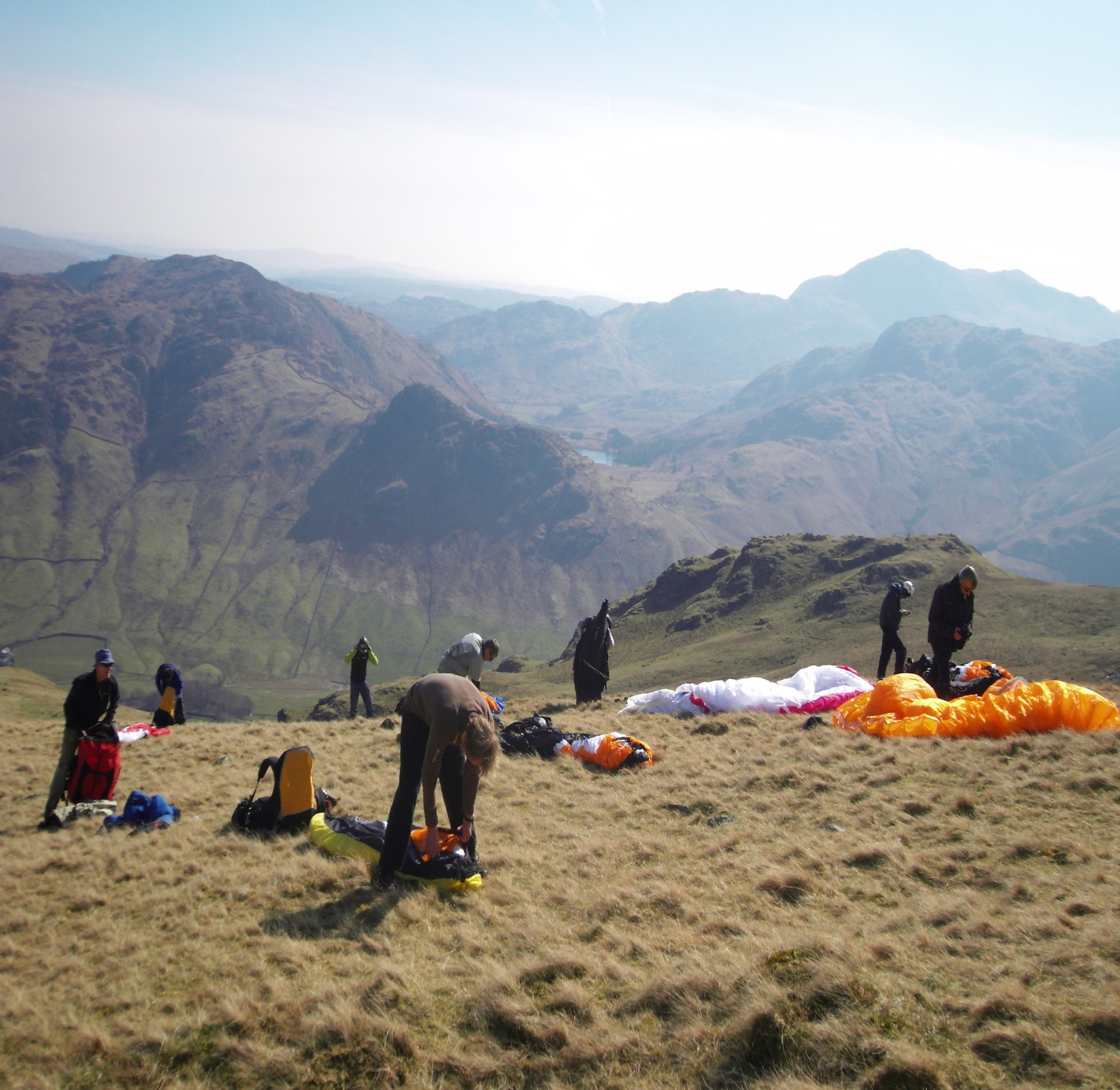 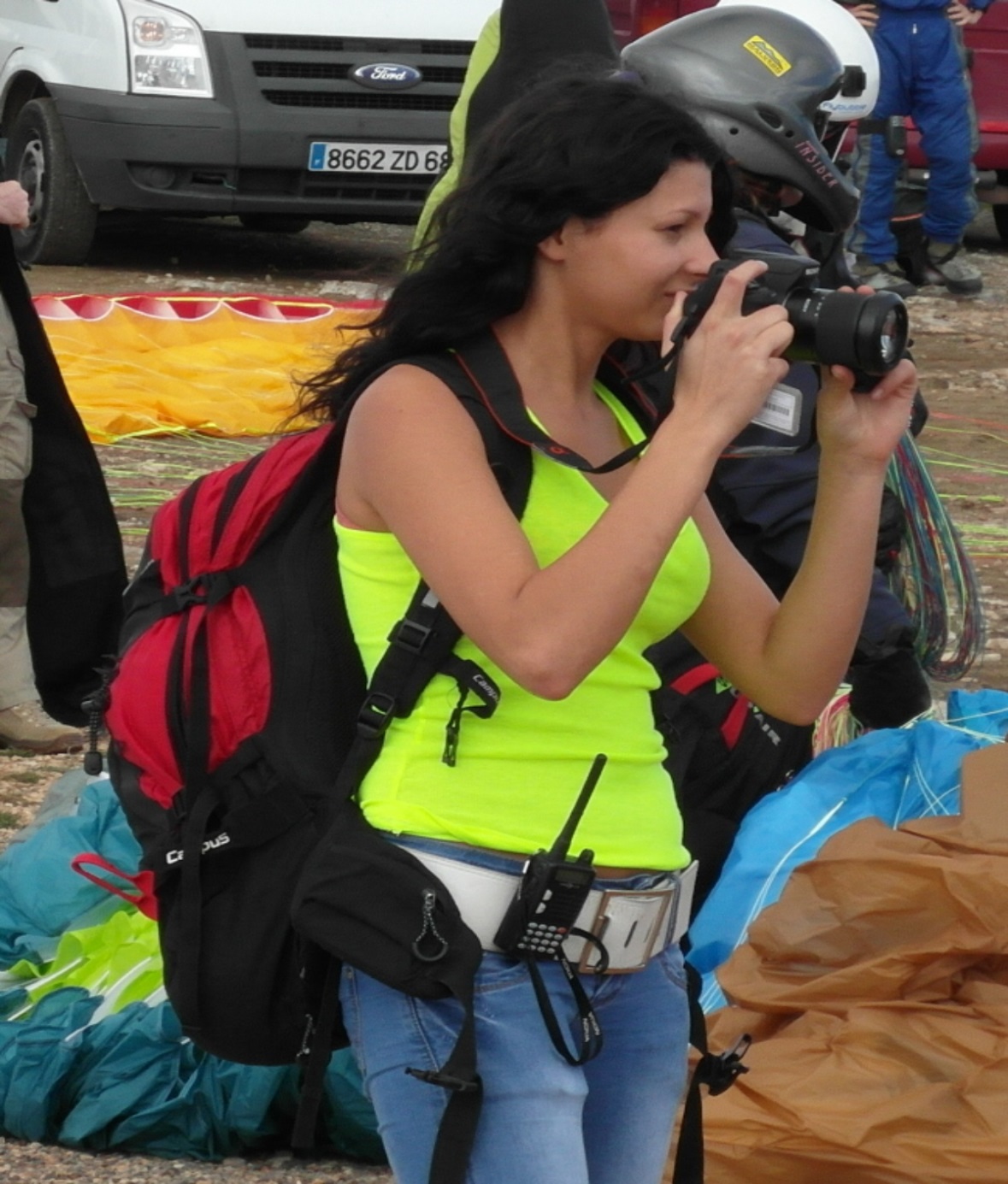 Focused, avoid distractions
Positive frame of mind
Mental rehearsal of flight
Arrangements sorted
Relaxed
Physical preparation
Toilet break
Fluids
Food
Clothing (dress for altitude)
Charged batteries
All equipment checked
  a) maps
  b) phones
  c) money/cards
  d) hitching signs
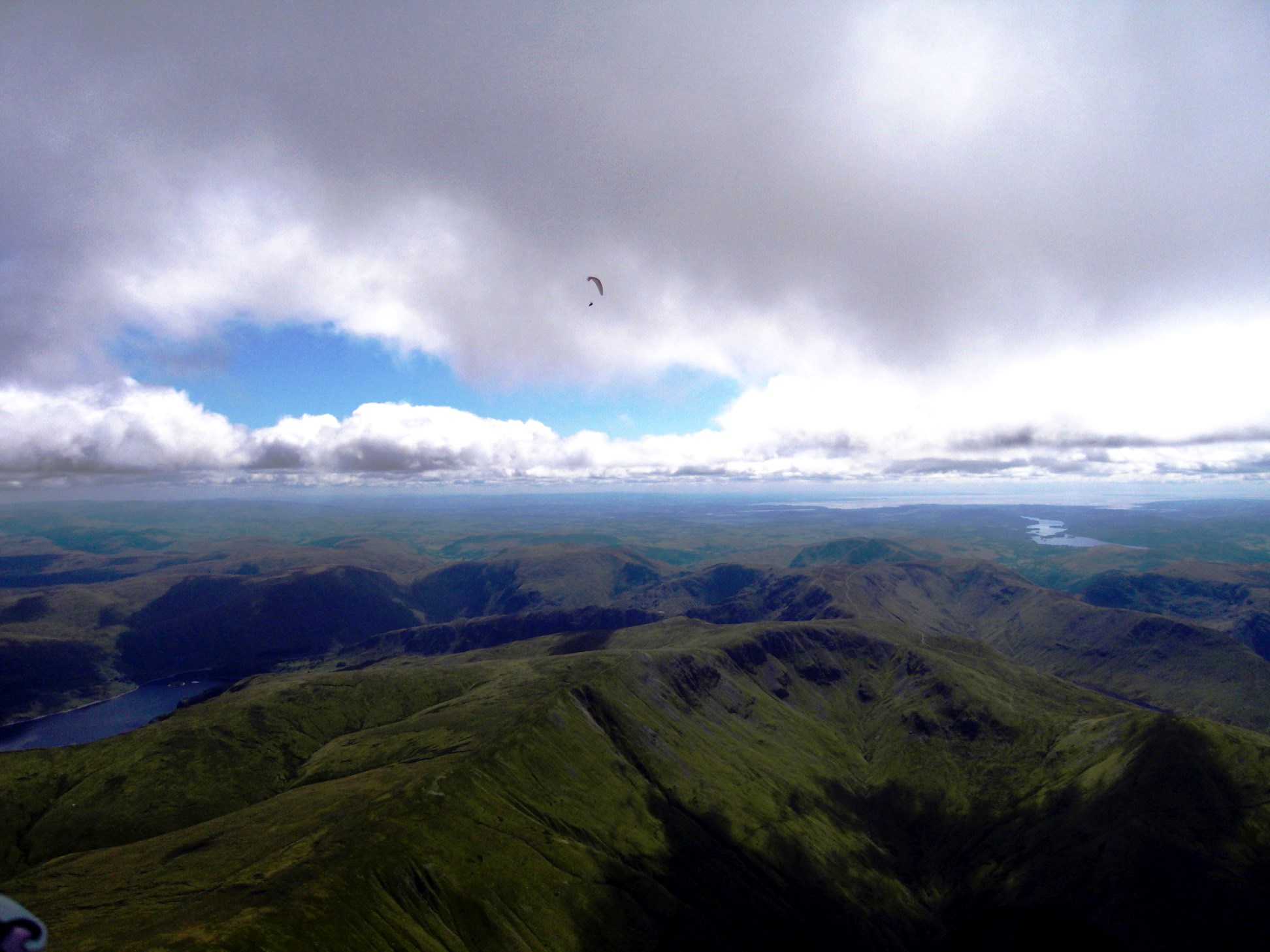 Reading the weather – identifying the good  days
A good day has:

A good clean air mass , often post frontal
Winds between 8 – 15mph and fairly constant with height
A decent cloudbase, at least 4000’ + (5500’ to 6500’ is good in the UK)
Limited over-development and not too unstable
No strong inversion that is reluctant to lift or break
Plenty of sun on the ground
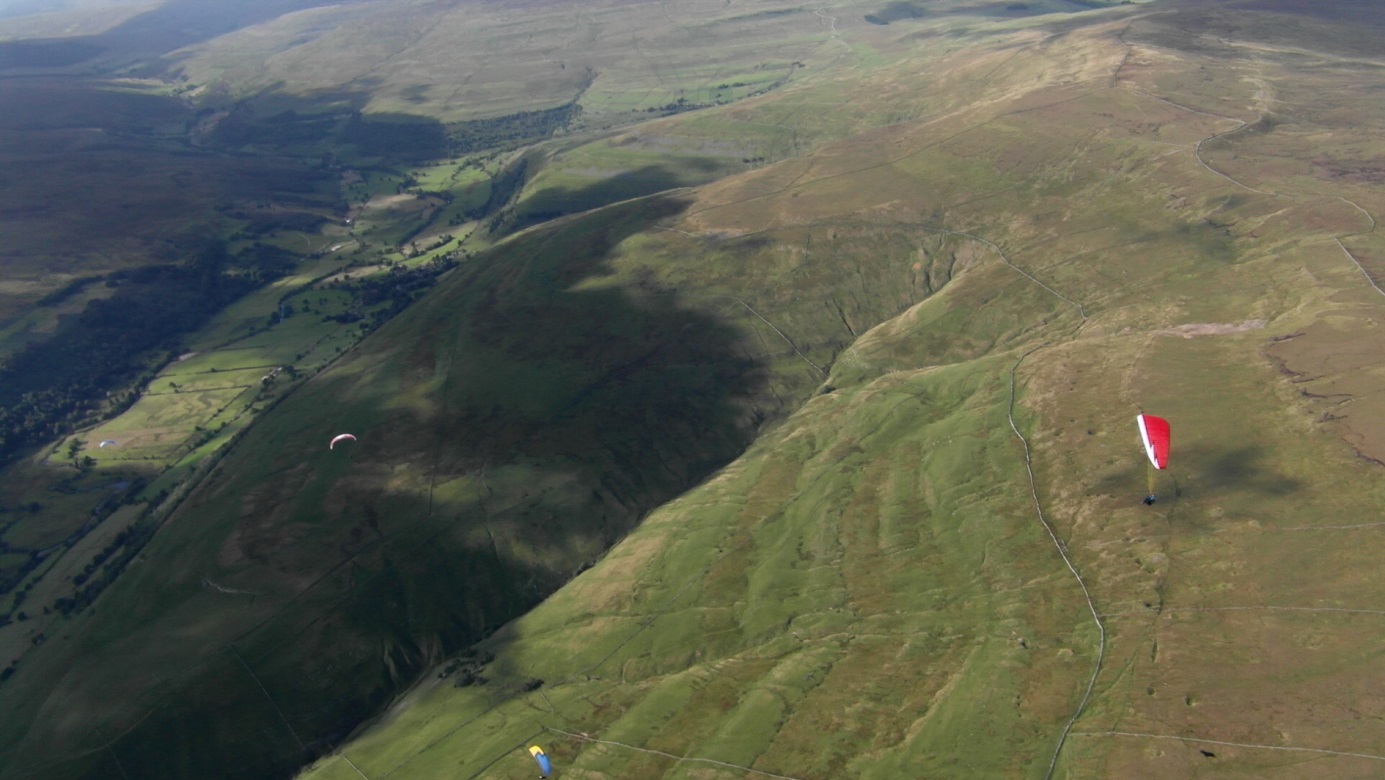 Selecting the best site
Known good thermal/xc site
Stress-free terrain downwind
Proven thermal course/respite ridges
Easy start early in flight
Likely to have company
Free of major restrictions
Plenty of good landing options
Mobile signal down route
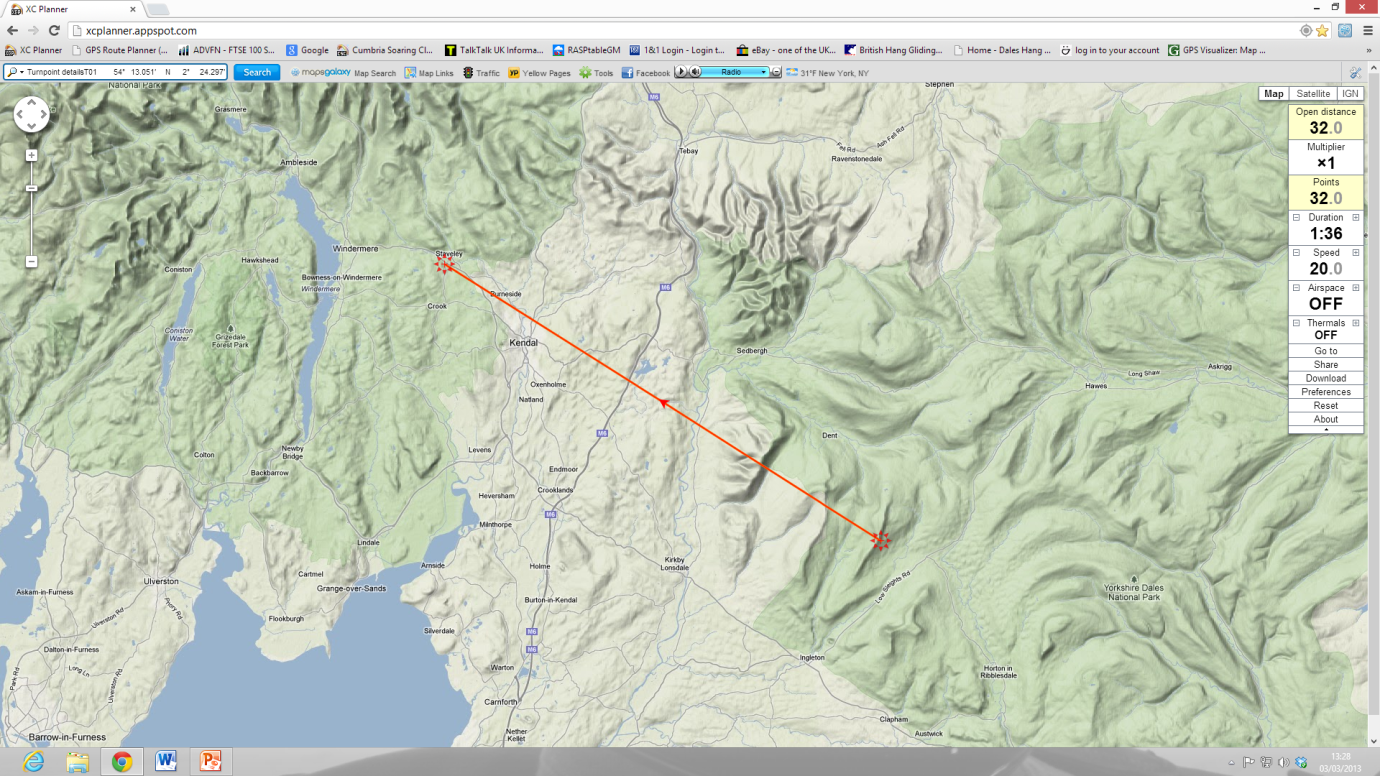 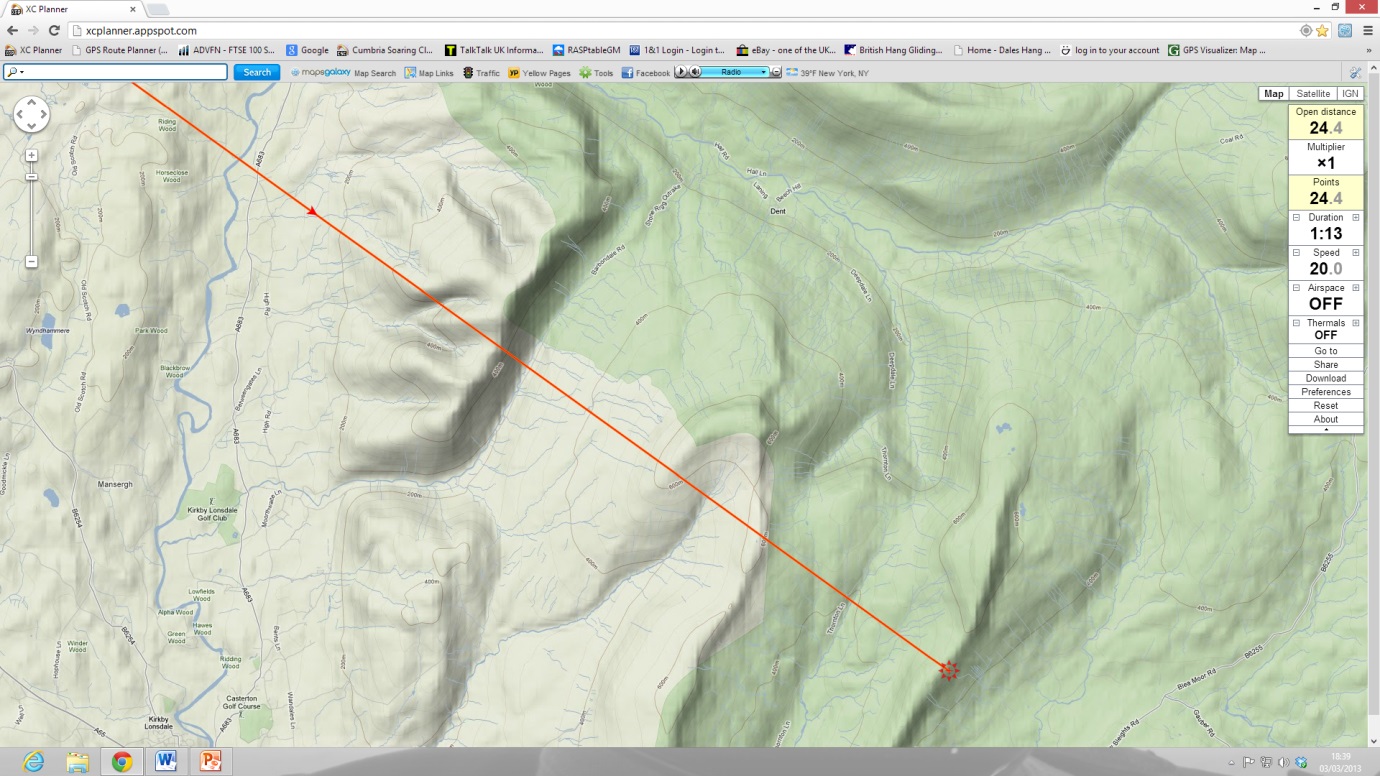 Instruments
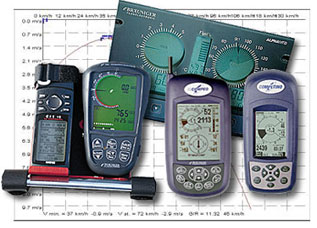 Flight information – fields(?)
Navigation
Communication



Fairly straightforward to use
Capable of producing 3D tracklog
Good battery life


Visual recording
   
a) stills/HD movie – Go Pro/Muvi/Drift etc
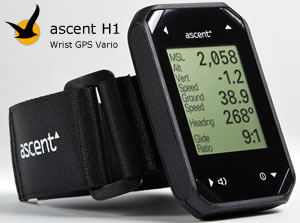 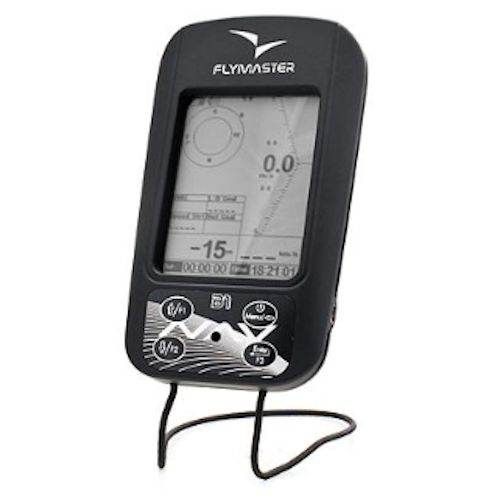 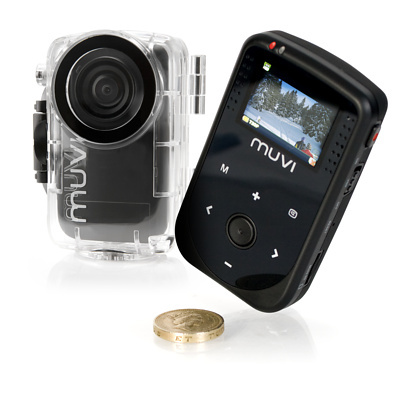 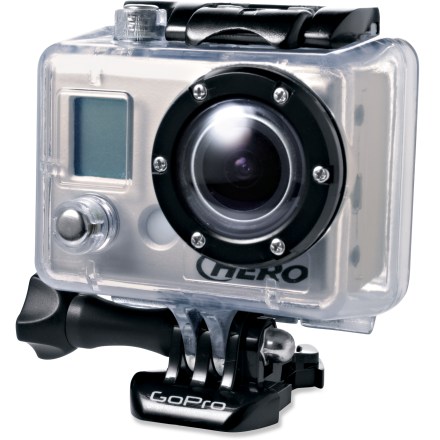 Flight planning and general flying skills/strategies
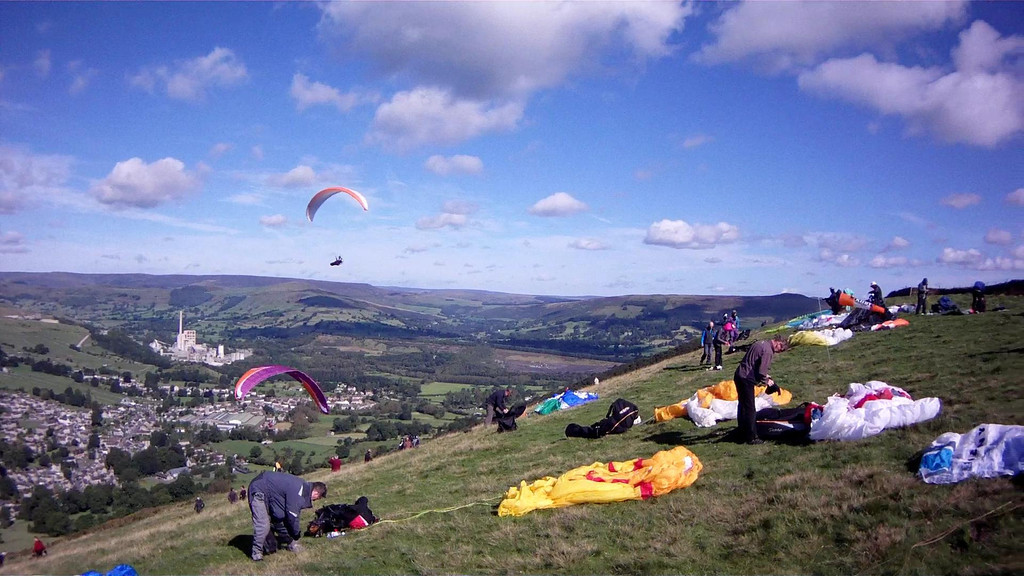 Pre-flight route planning

Reduce in-flight workload
Study maps/know the terrain
Some idea of line and likely thermal 
     sources and triggers
Retrieval and arrangements made
Hazard areas 
Know landing out areas
General flying skills/strategies

Where/when to take off
Searching for the climb out
Working with others
Thermalling with others
Observational skills
Re-locating a lost climb
When to leave the hill?
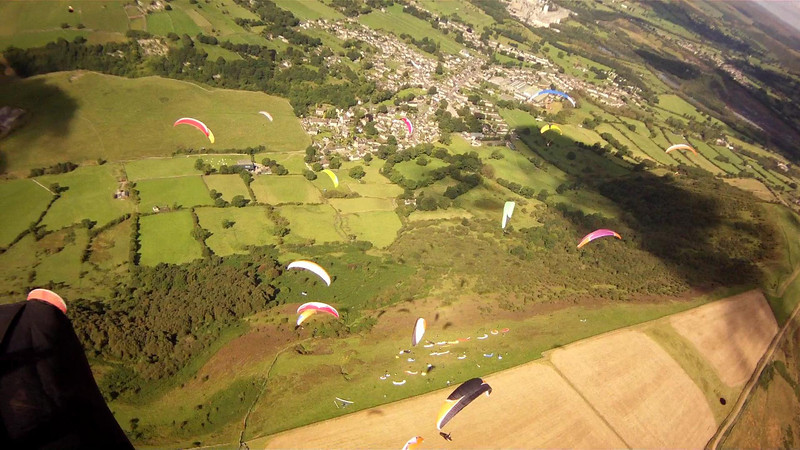 Get a feel for the day first
Mentally comfortable
In a solid climb
The sky downwind
A reasonable cloudbase
The amount of sun on the ground downwind
A good size quality/gaggle
Listen to radio chatter
Beware! gaggle with good pilots will leave you behind after
    only the second thermal
Choosing the best lines – on glide/speed to fly
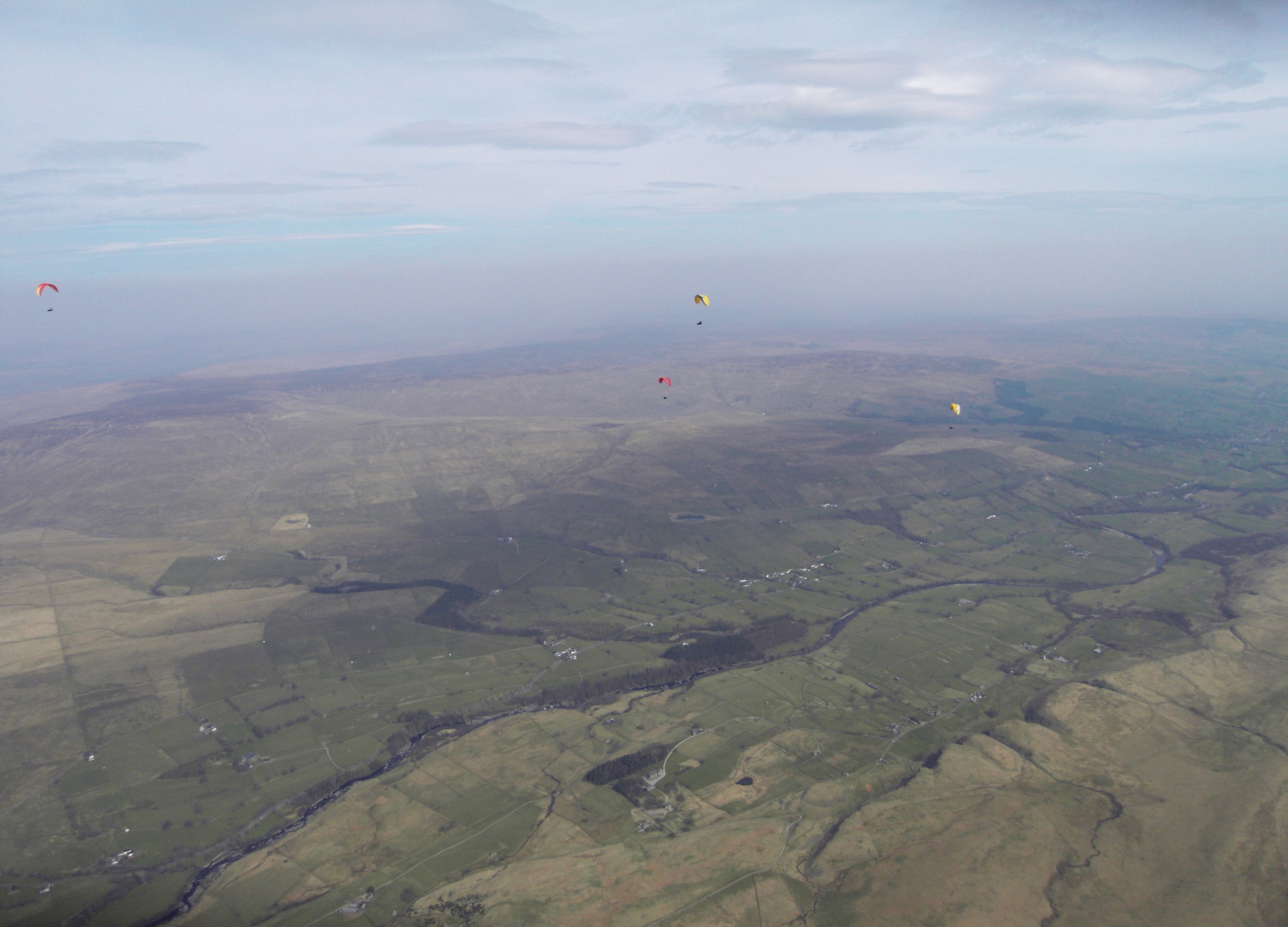 On glide - search formation – spread out, line abreast
Compare your line with others
Line up several cloud/ground sources
Resist bar unless in heavy sink/racing
Glide more important than speed – know your polar curve
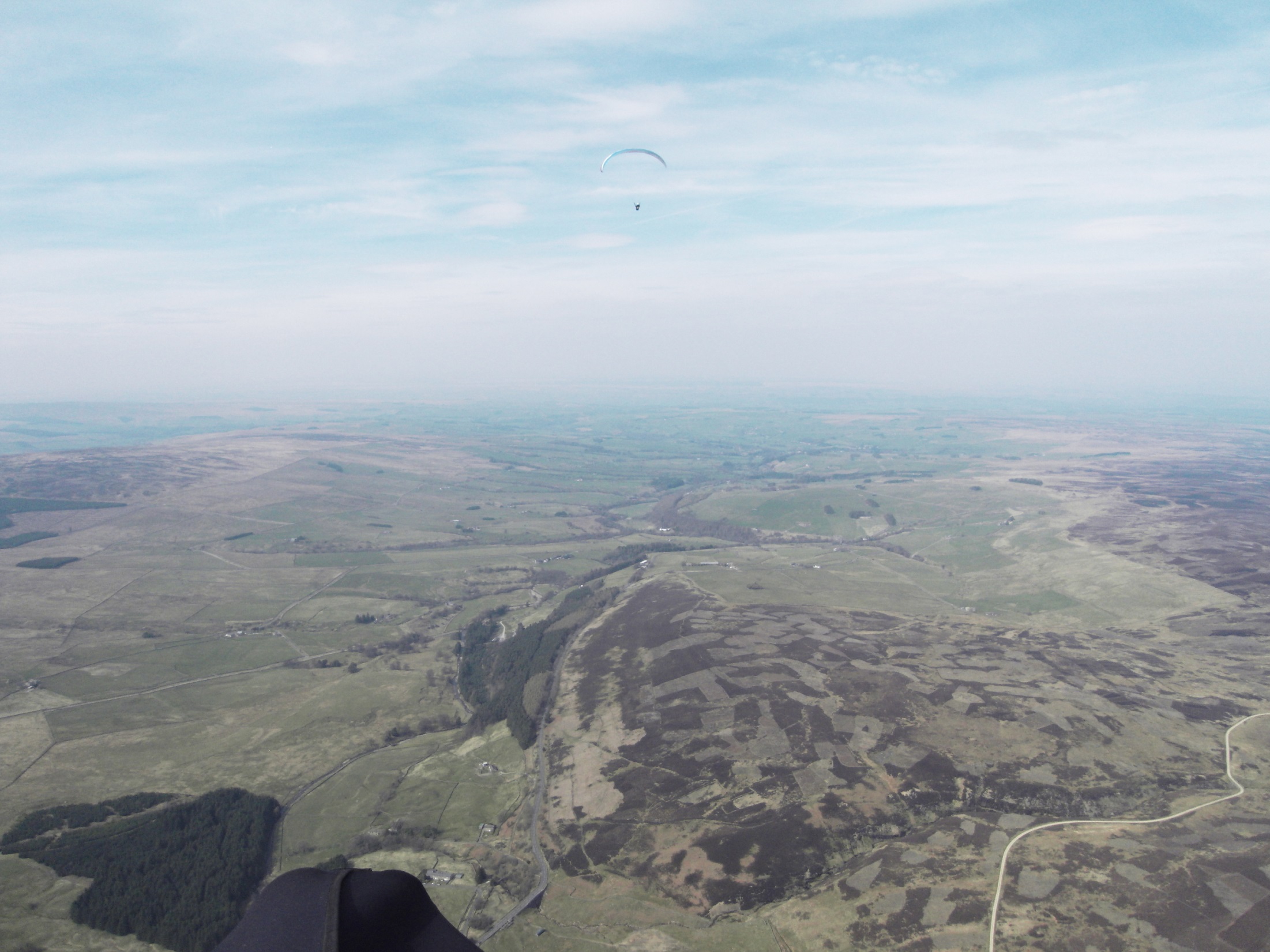 Find the next thermal – observational skills
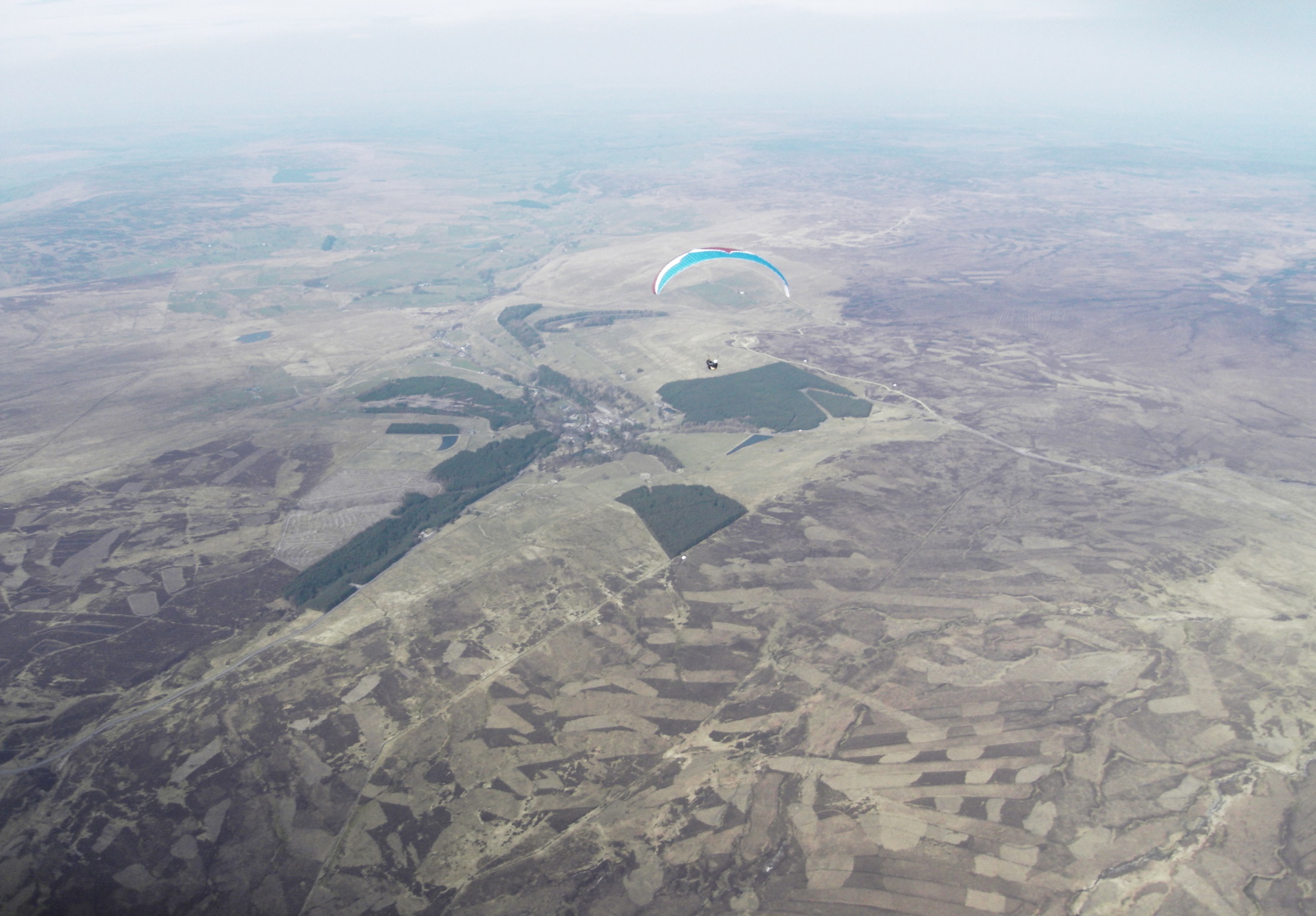 Reading terrain – albedo values
Thermal sources
Thermal triggers
Reading clouds
Stages of development
Using cloud shadows for sky map
Cautionary note
The power of good observational skills

birds, smoke, water patterns, other gliders, cloud shadows, crops sun, etc
Reading clouds/terrain
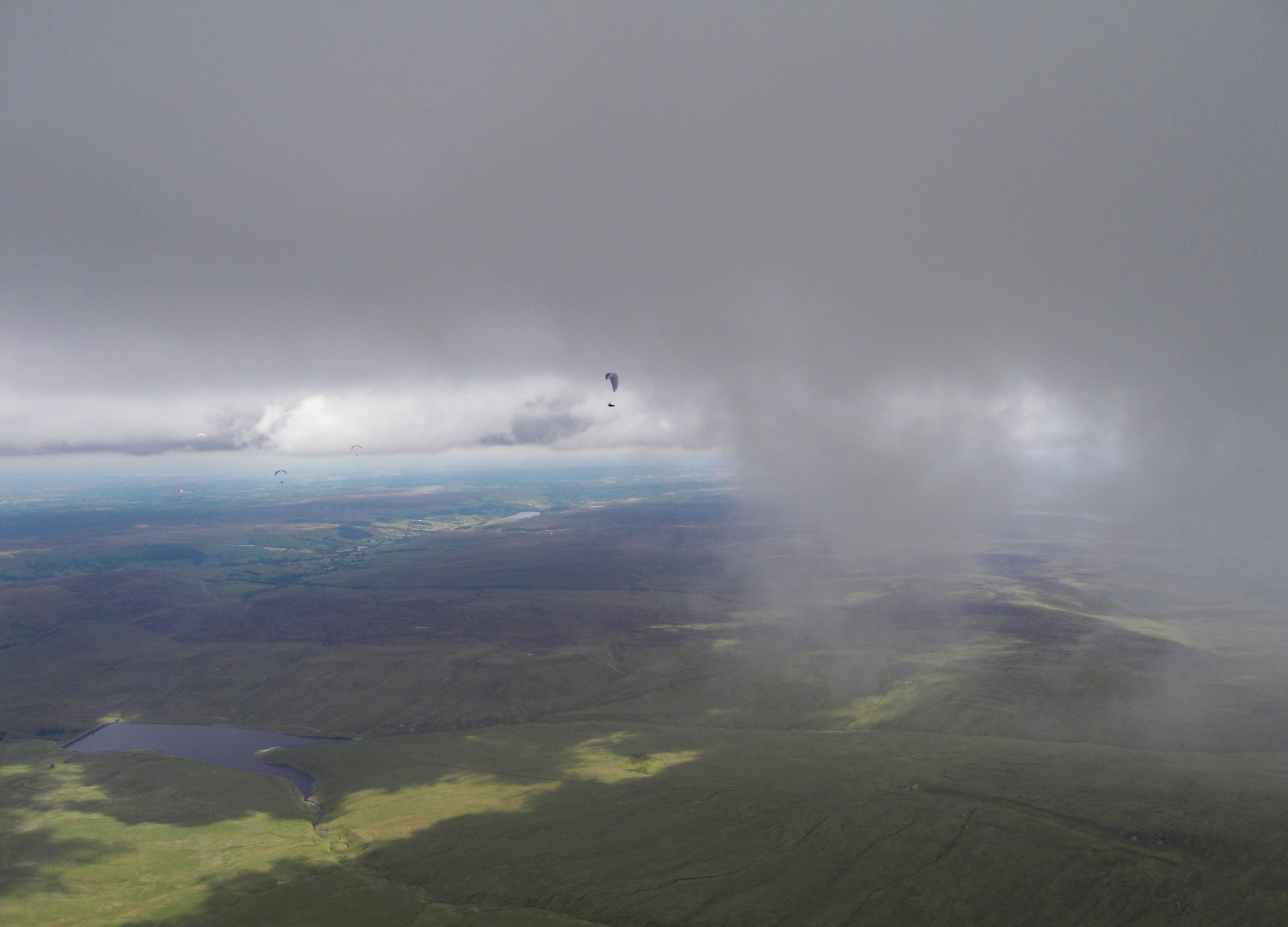 Reading clouds (using clouds in the middle/top third)

Visual indicator of atmospheric conditions – airmass, humidity, thermal heating, fronts, etc
Infinite sizes, shapes, strengths – to non-visible (blue thermals)
The ‘classic’ cumulus provide excellent stepping stones to progress (thermal mapping)
Using cloud shadows
Assessing clouds in terms of thermal strength/remaining life/safety
Cloudbase heights – changes over time
Thermal strength – changes over time
Avoiding going into cloud - actions
“What goes up must come down …….”
Reading terrain
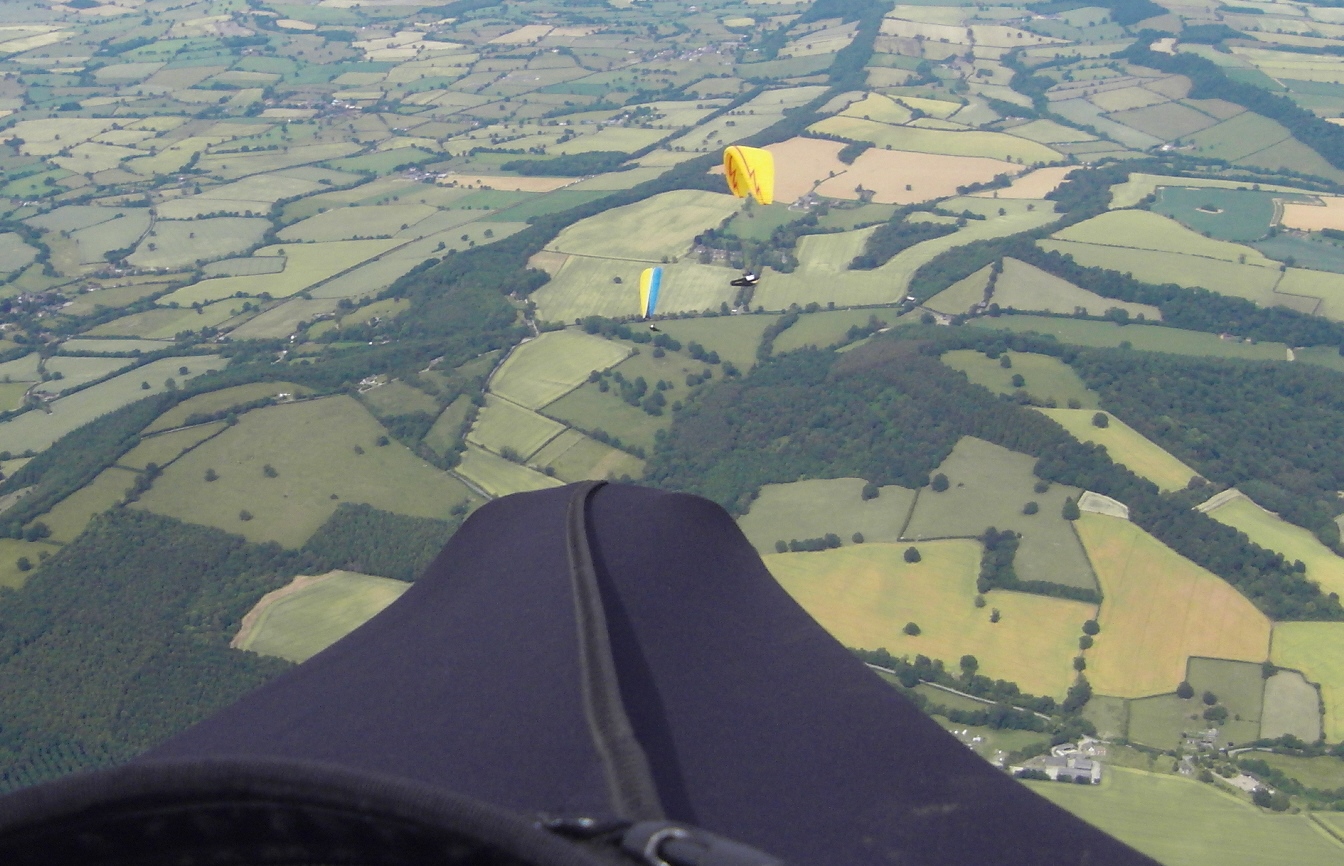 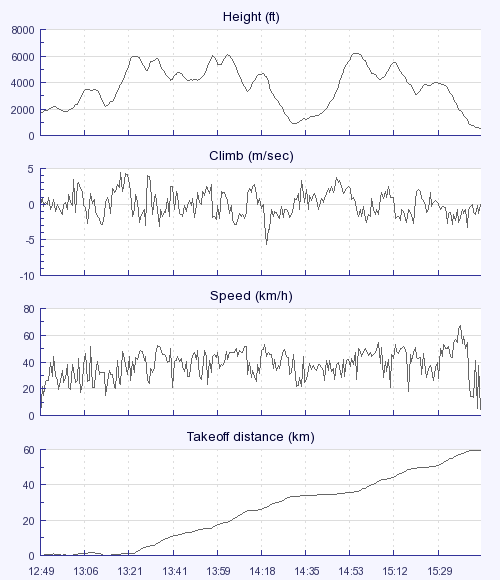 Reading terrain (using ground sources in the middle/bottom third)

Thermal heating differences – albedo values – strong contrasts between areas
Different ground sources at different times of the day
Trigger points and lines
Visual indicators of thermal release
Entrainment – charcteristics of low level thermals
“Your speed is dictated less by the glider, than by the conditions or as the day changes”
Wind and sun effects
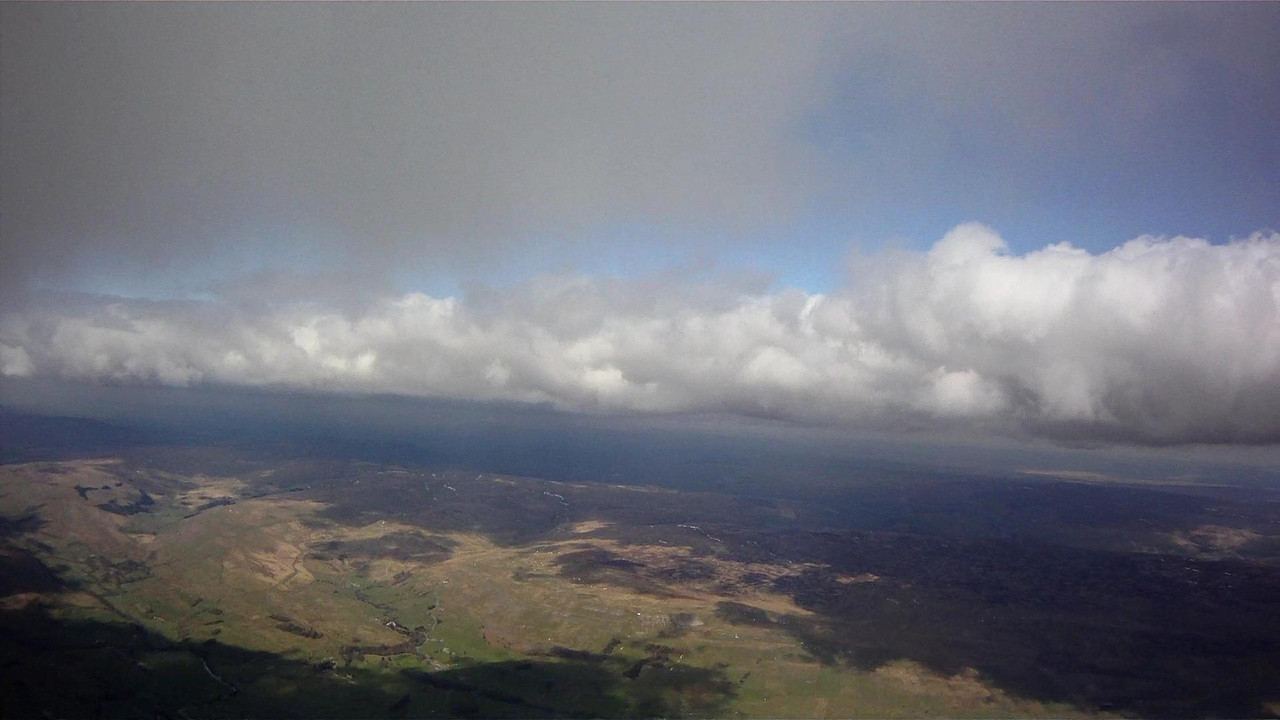 Corollas effect – to veer with height
Cloud streeting
Bending of thermals with height
Effects of sun on valley and adjacent high ground
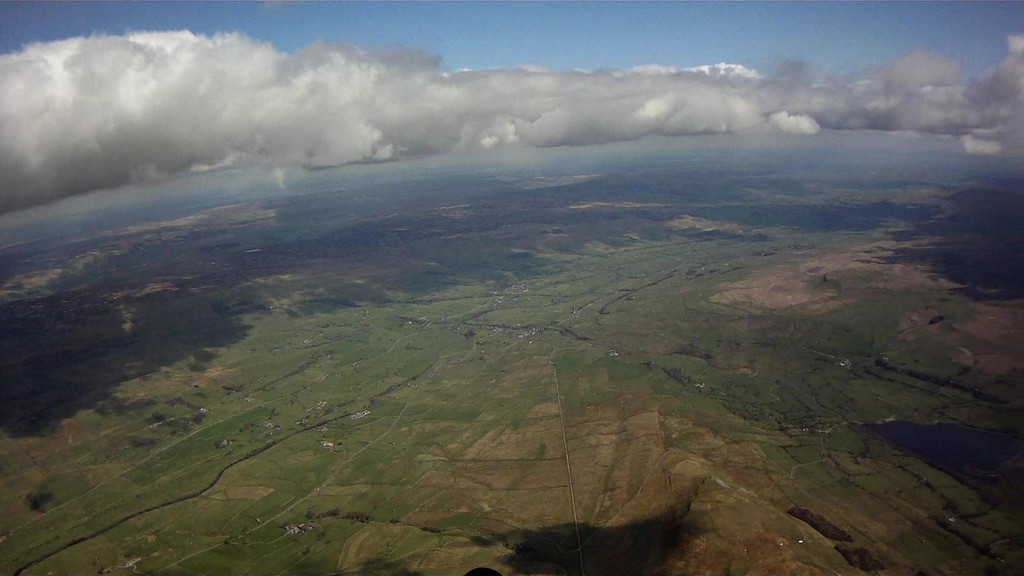 Wensleydale
Making effective use of instruments
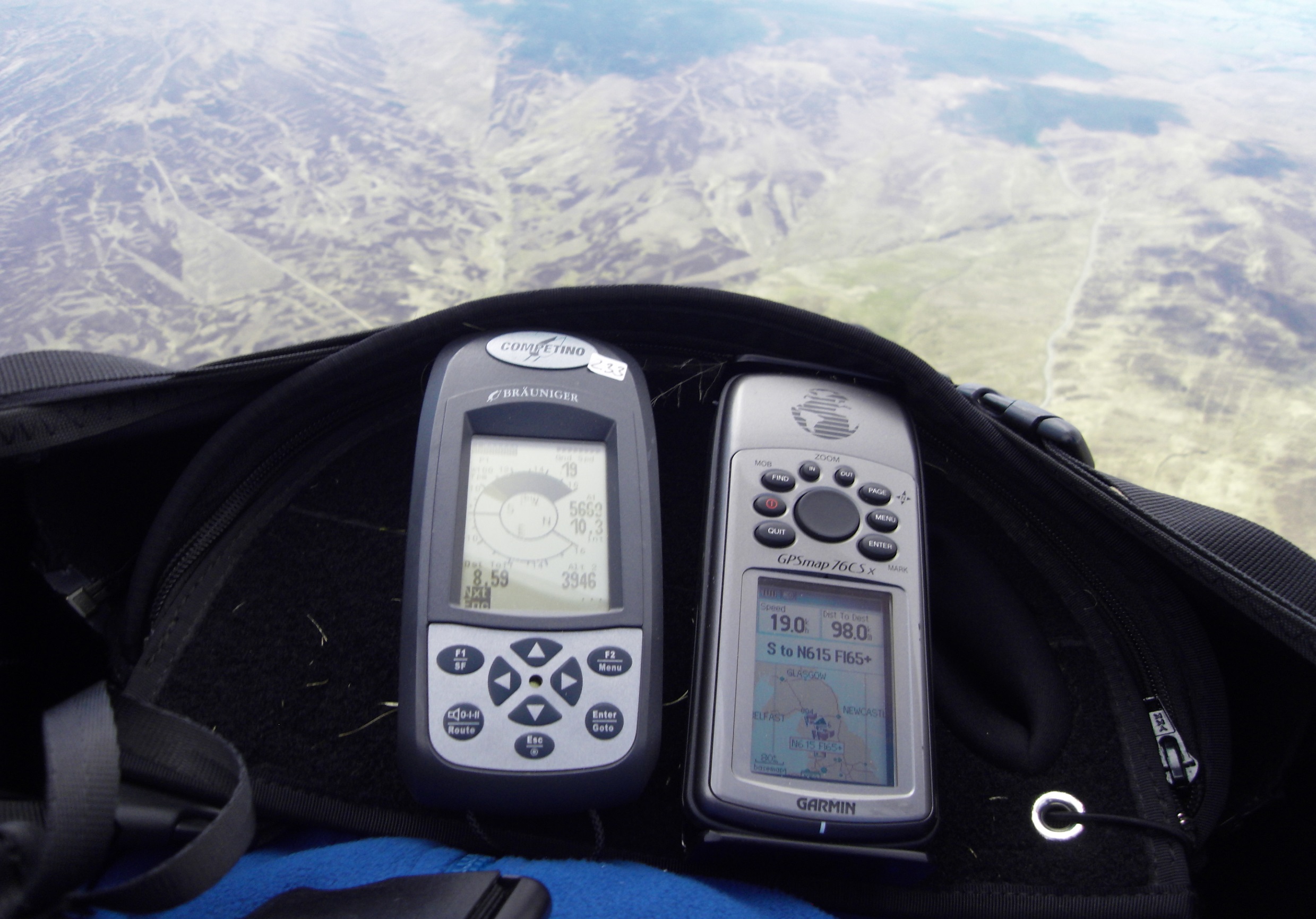 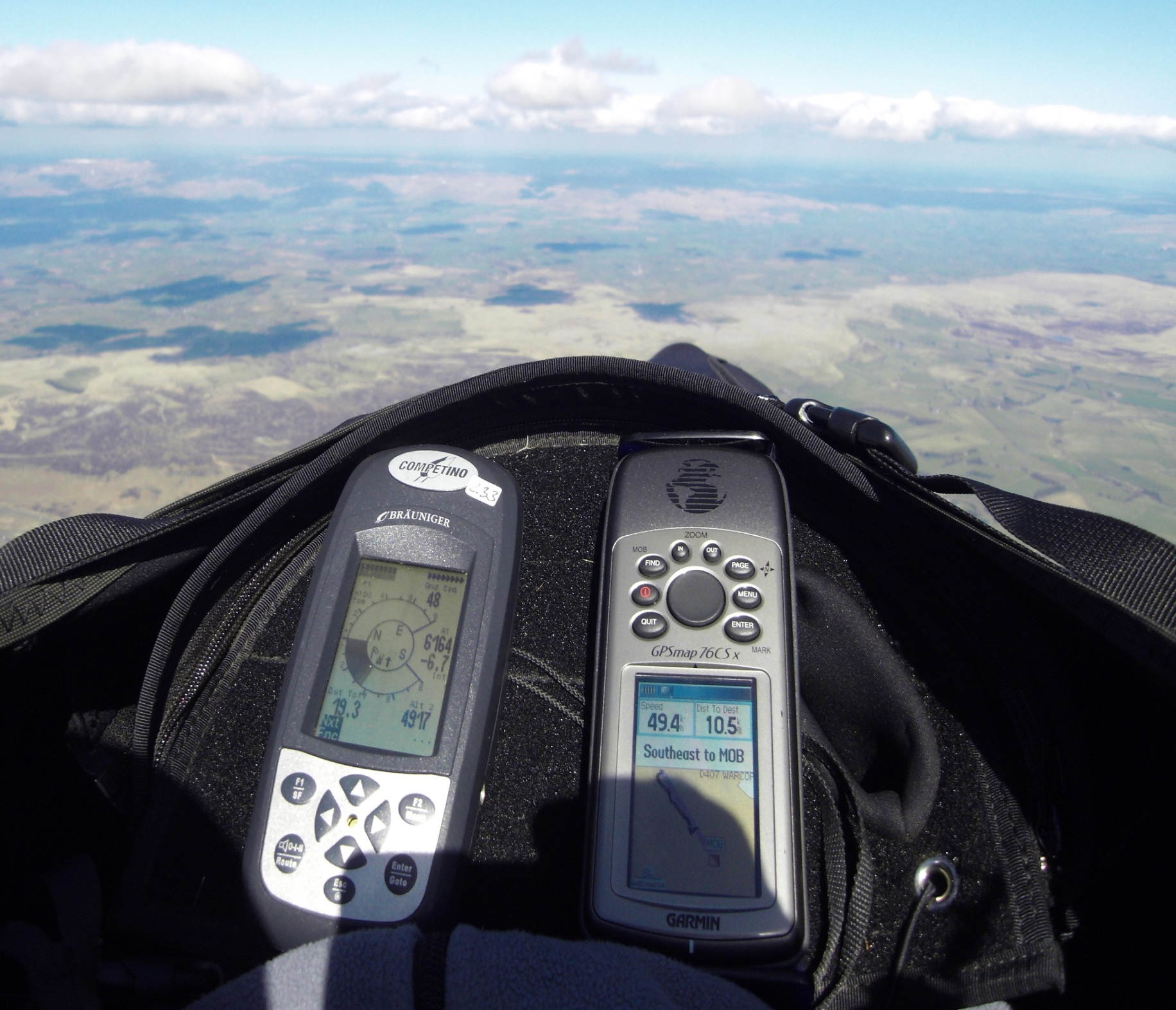 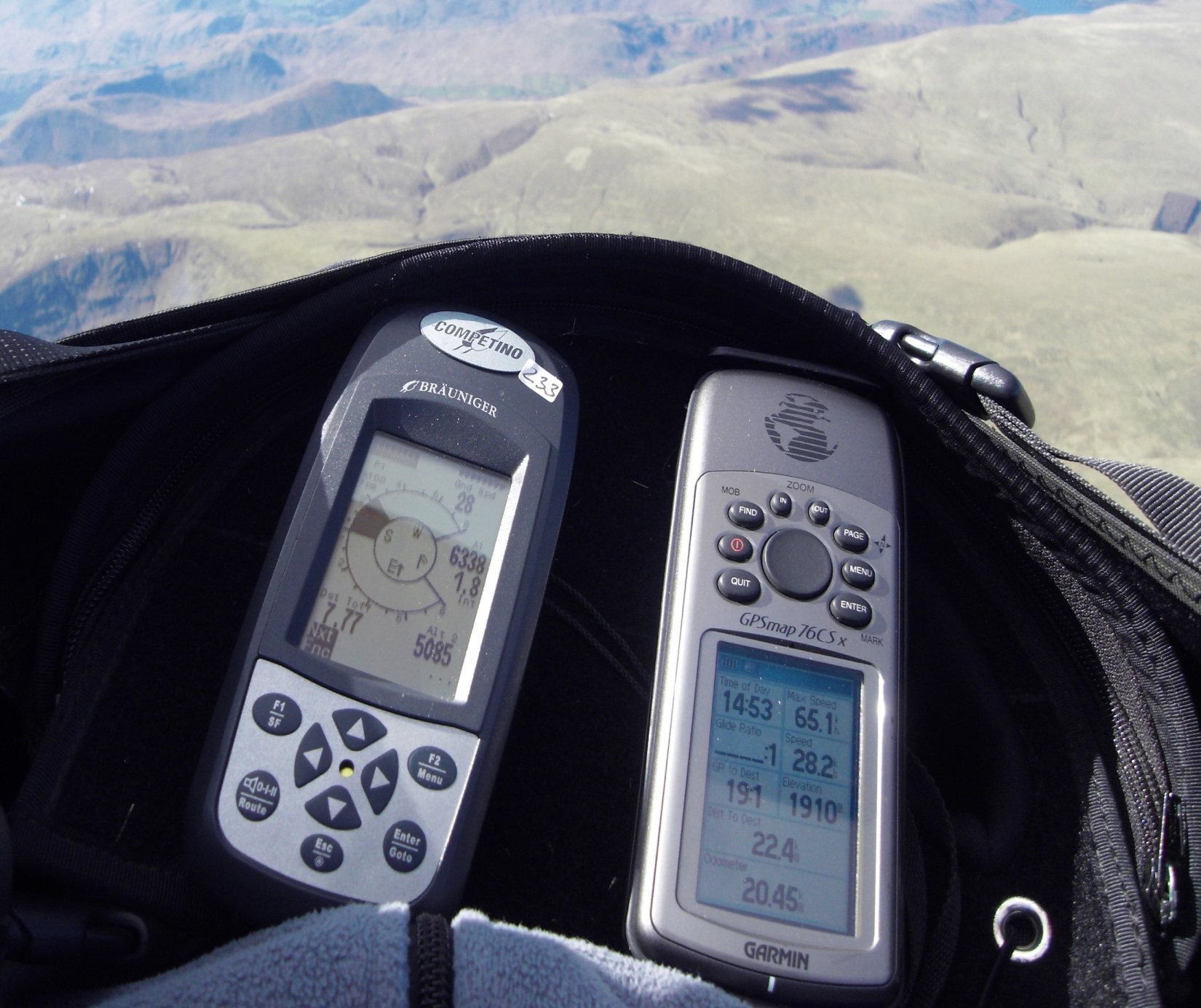 Useful fields of information

FLIGHT INFO’

Vario – visual/audio?
Ground speed
Height  QNF – QNH
Glide angle
Time
Wind speed and direction
Your bearing

NAVIGATION INFO’

Your location
Your track
Airspace
Distances TO(?) goal or TP

GPS enabled and recording a tracklog.
Airspace considerations
buy/study an airspace map
Carry it to be legal
Load airspace onto your GPS
Set GPS mapping to only what 
     you need – avoid extraneous detail
Know your area
Pre-plan route to avoid airspace
Plan well in advance to avoid airspace




If you fly in some areas then airspace is
a big issue in your route planning and 
en-route navigation. 

The Lakes has little below FL65 but it 
does have some and some D areas.

The Dales is not too bad, but once you 
enter the Vale of York it can get more 
complex. It depends on the direction you take and the distance from take off.
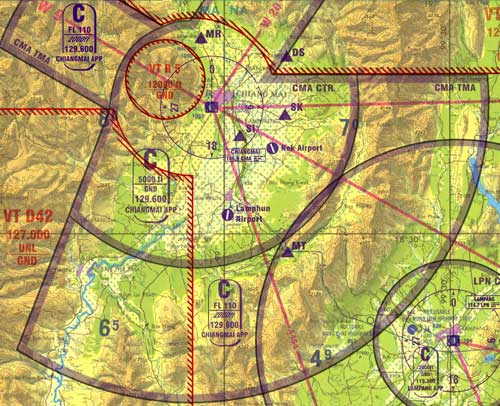 Planning your landing out
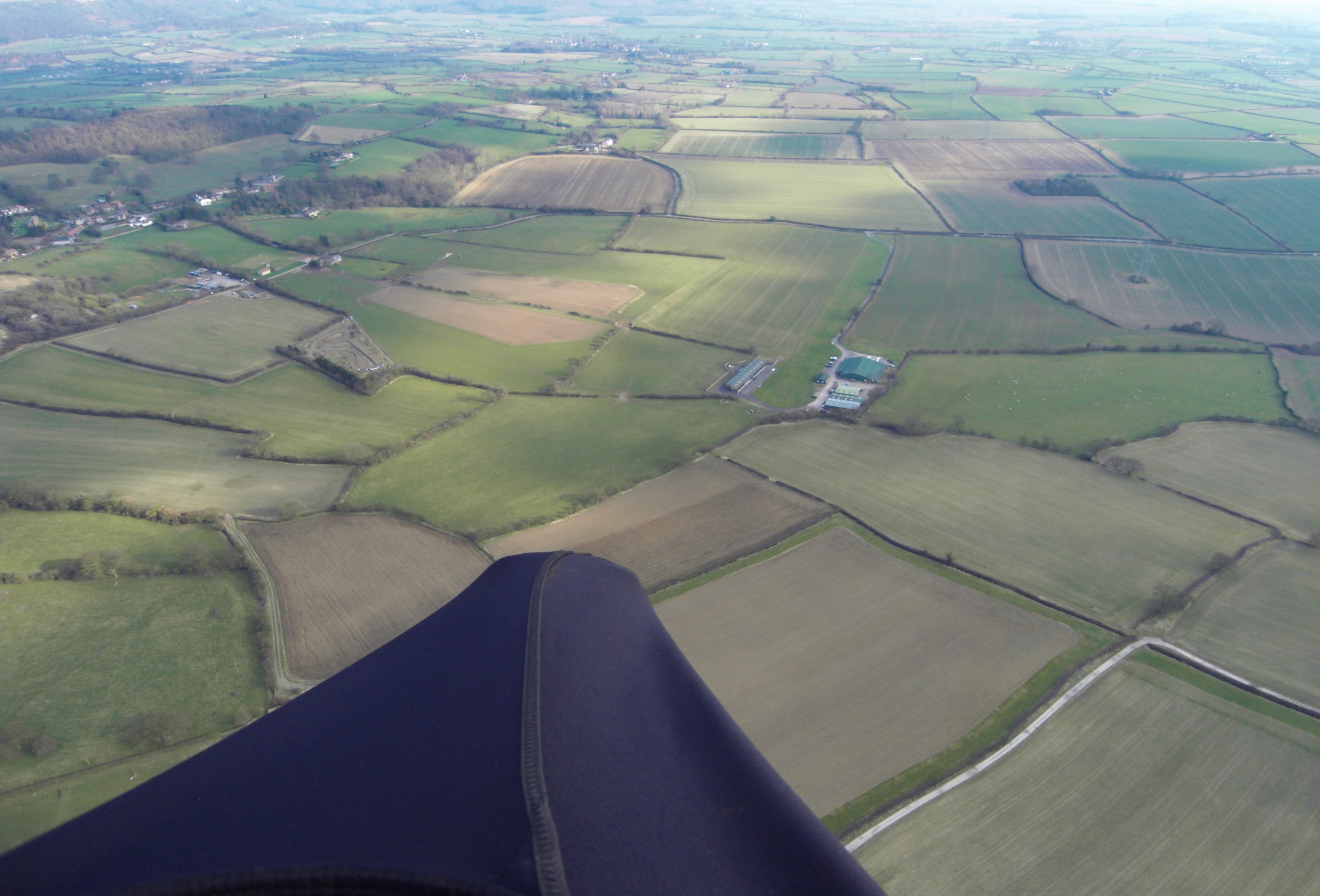 Approaches

Don’t push it – or leave it too late
When getting low (below 1000’) give some thought to landing options
Map out the various obstacles/hazards – power lines, masts, fences, trees etc
Plan your approach to go over last ditch, thermal sources
Assess wind direction – your instruments plus ground indicators.
Check that upwind of your chosen field there aren’t rotor hazards if windy
Fine tune your landing options as you get lower – have a plan B and C
Avoid crops, stock – especially horses
Try to make it near a road, village and check the gate location on finals.
After landing

Bundle glider move to side of field
Be courteous if approached
Check mobile signal  - pack, eat/drink – look at map
Plan your retrieve – carry a hitching sign
Get to know/ask – bus/train timetables
Co-ordinate with others
Post flight reflection and analysis
After any xc it’s normally to try to re-live the
excitement of the flight and think about 
where you made mistakes or things you 
could have done better.

Having photos/video and tracklogs makes 
Much easier.

Capture still photos of key decision points
Download and study the tracklog in terms
of

  a)  the lines you took
  b)  your thermalling techniques
  c)  comparing your line against others if
       possible
  d)  the key decision points
  e)  where thermals were to be found.


What you could learn from your mistakes
 – be honest. 

What could you do to fly better/further? 
Technique, efficiency, composure, equipment, 
Knowledge, with others, etc.
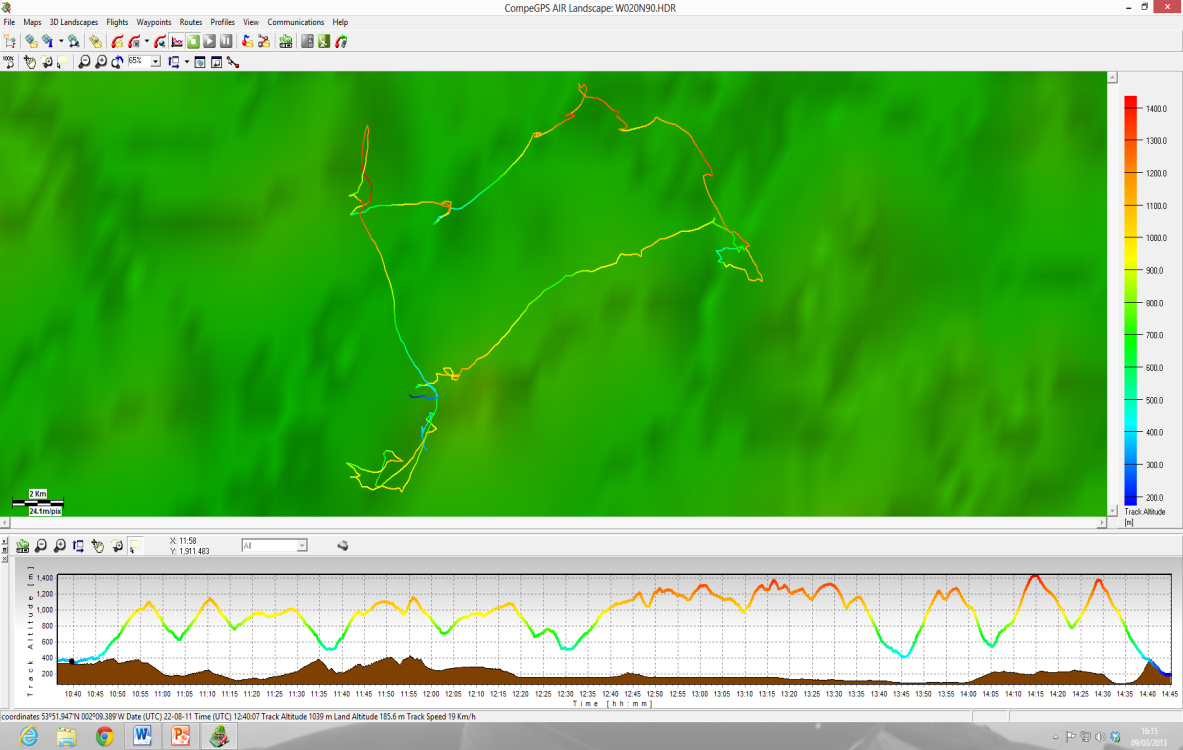 SET GOALS
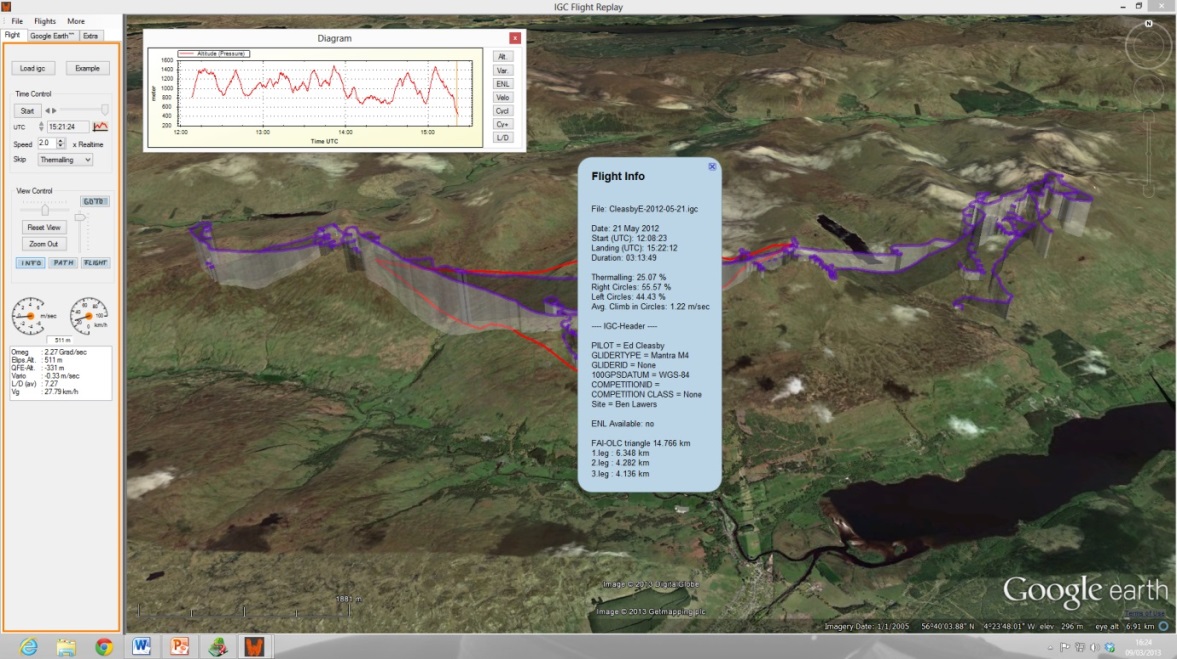 Other stuff
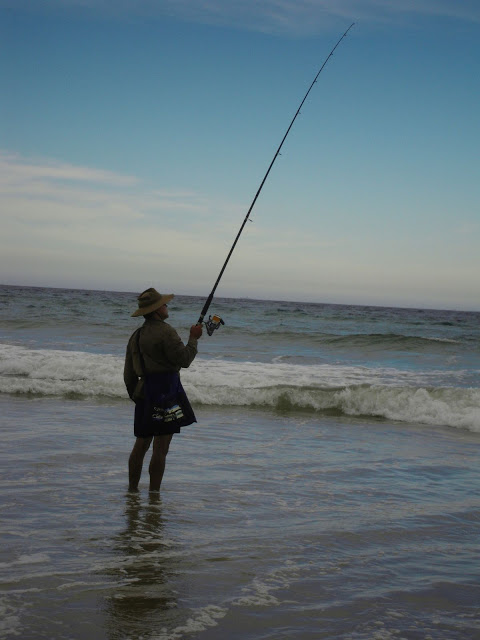 SIV/pilotage
Emergency equipment
Vol biv
Study books/videos
Courses